CS 7643: Deep Learning
Topics: 
Regularization
Neural Networks
Modular Design
Computing Gradients
Dhruv Batra 
Georgia Tech
Recall from last time: Linear Classifier
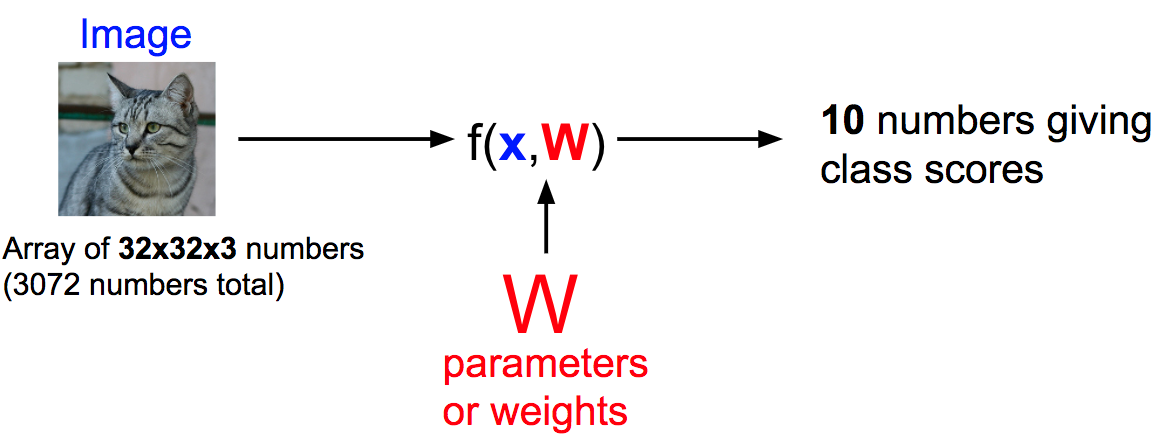 f(x,W) = Wx + b
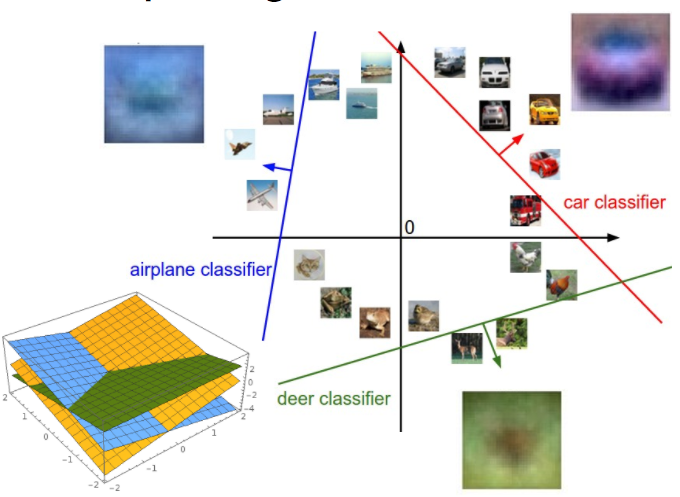 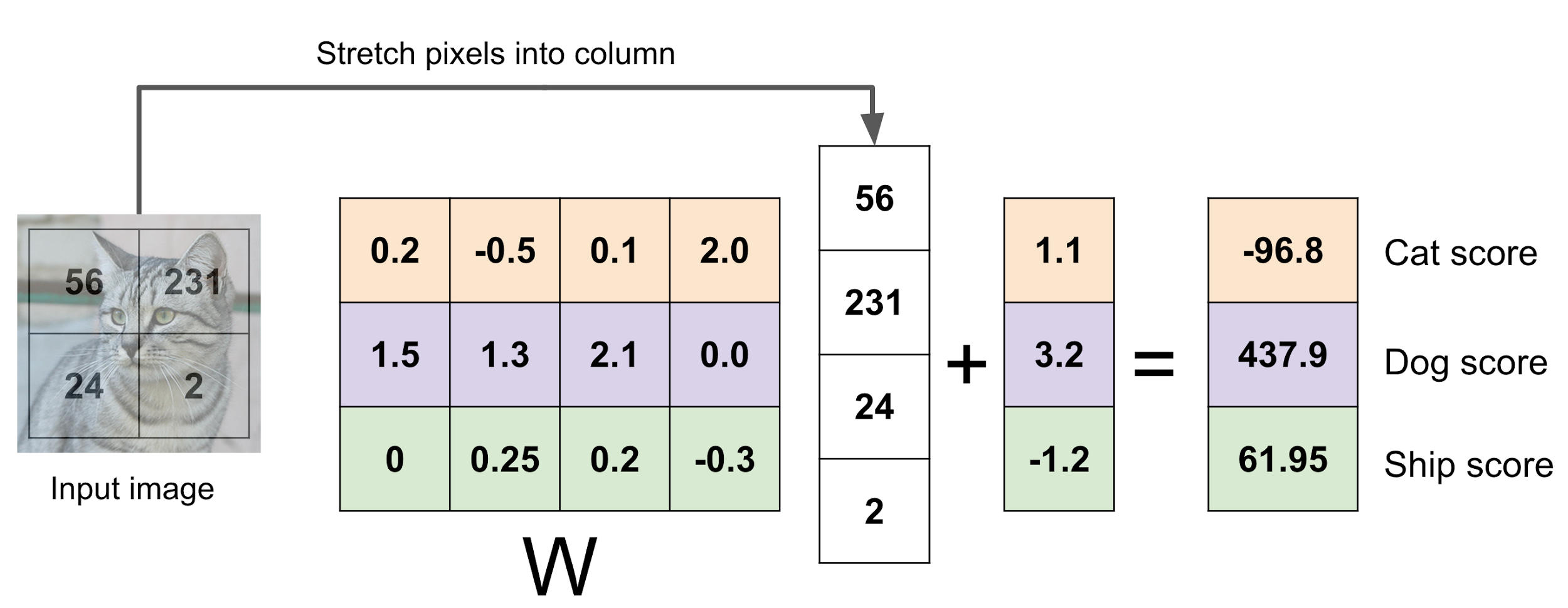 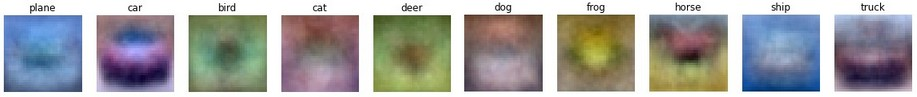 Slide Credit: Fei-Fei Li, Justin Johnson, Serena Yeung, CS 231n
Recall from last time: Linear Classifier
TODO:
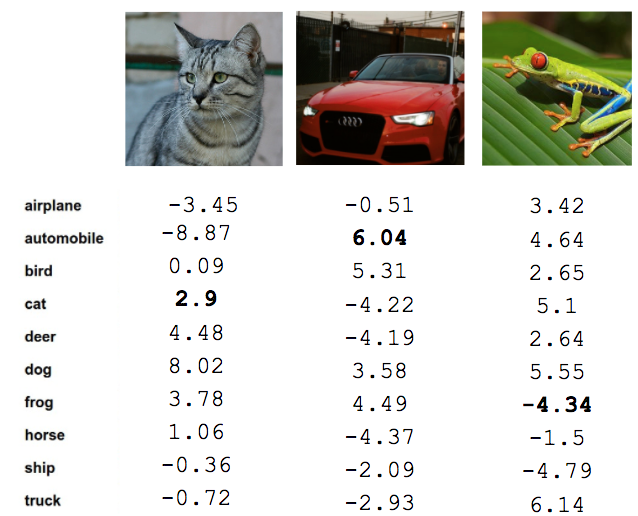 Define a loss function that quantifies our unhappiness with the scores across the training data.

Come up with a way of efficiently finding the parameters that minimize the loss function. (optimization)
Cat image by Nikita is licensed under CC-BY 2.0; Car image is CC0 1.0 public domain; Frog image is in the public domain
Slide Credit: Fei-Fei Li, Justin Johnson, Serena Yeung, CS 231n
Softmax vs. SVM
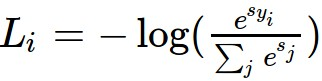 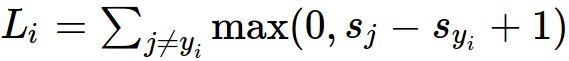 Slide Credit: Fei-Fei Li, Justin Johnson, Serena Yeung, CS 231n
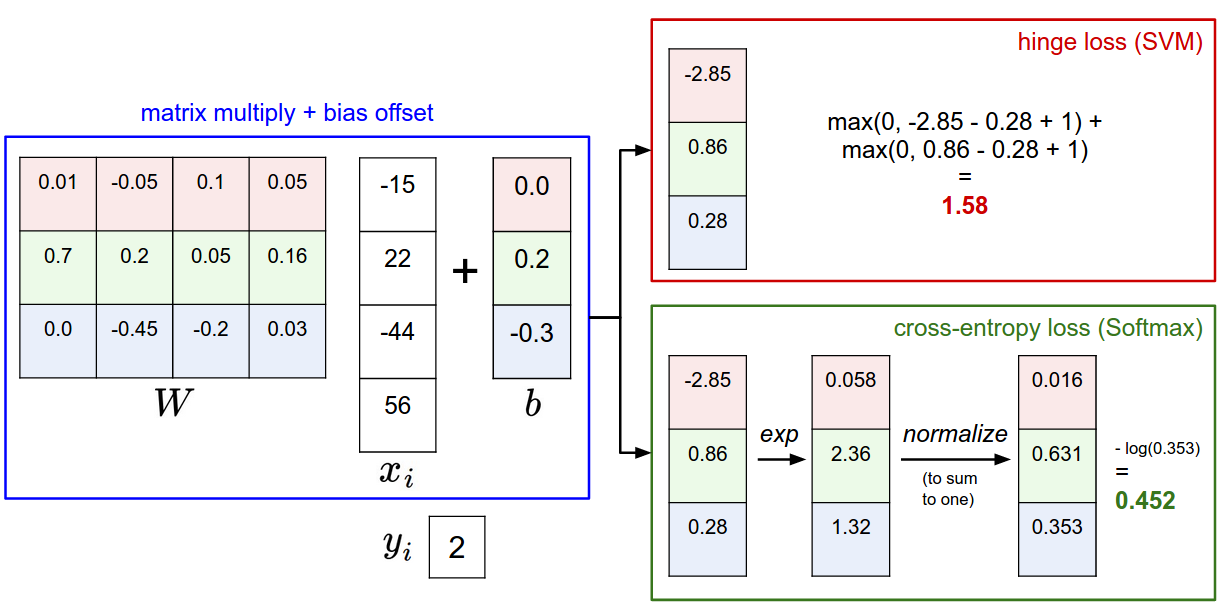 Slide Credit: Fei-Fei Li, Justin Johnson, Serena Yeung, CS 231n
Plan for Today
Regularization
Neural Networks
Modular Design
Computing Gradients
(C) Dhruv Batra
6
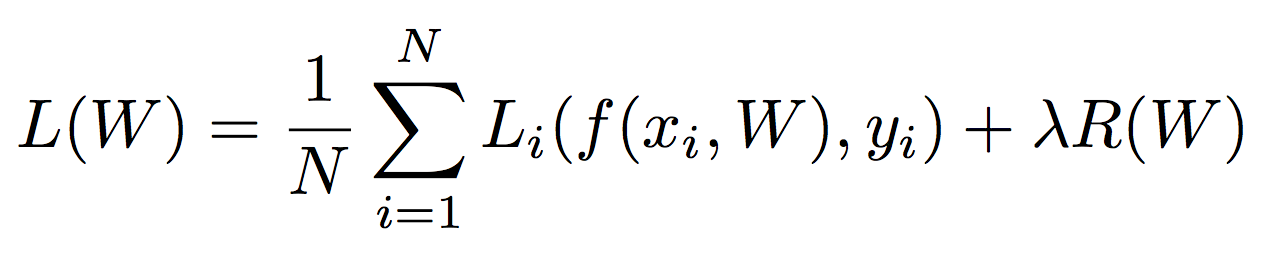 Data loss: Model predictions should match training data
Slide Credit: Fei-Fei Li, Justin Johnson, Serena Yeung, CS 231n
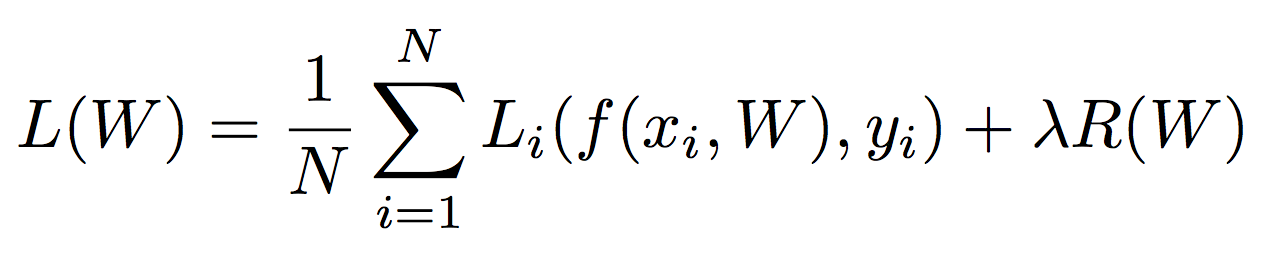 Data loss: Model predictions should match training data
Slide Credit: Fei-Fei Li, Justin Johnson, Serena Yeung, CS 231n
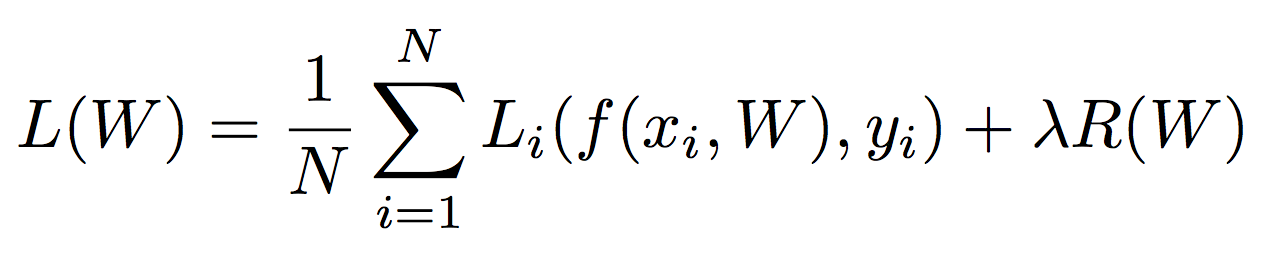 Data loss: Model predictions should match training data
Slide Credit: Fei-Fei Li, Justin Johnson, Serena Yeung, CS 231n
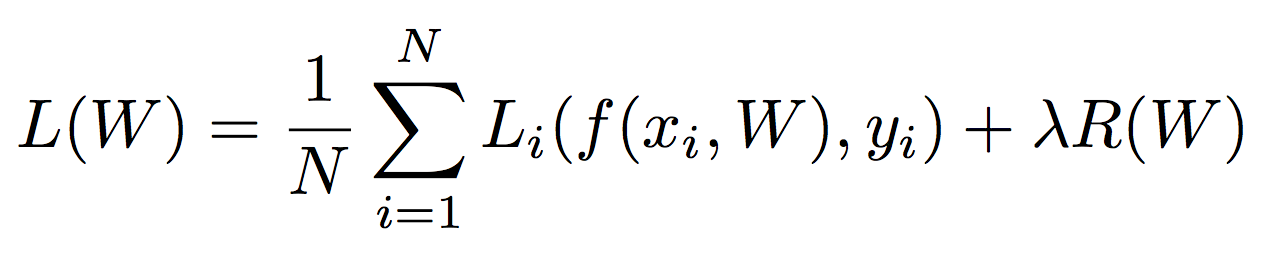 Data loss: Model predictions should match training data
Slide Credit: Fei-Fei Li, Justin Johnson, Serena Yeung, CS 231n
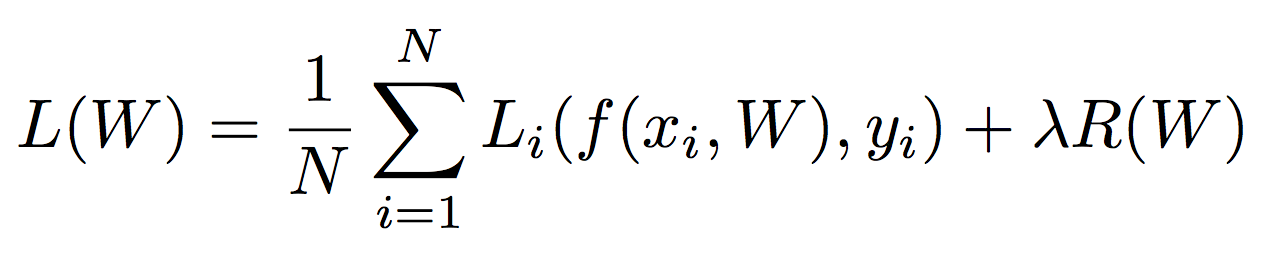 Data loss: Model predictions should match training data
Regularization: Model should be “simple”, so it works on test data
Slide Credit: Fei-Fei Li, Justin Johnson, Serena Yeung, CS 231n
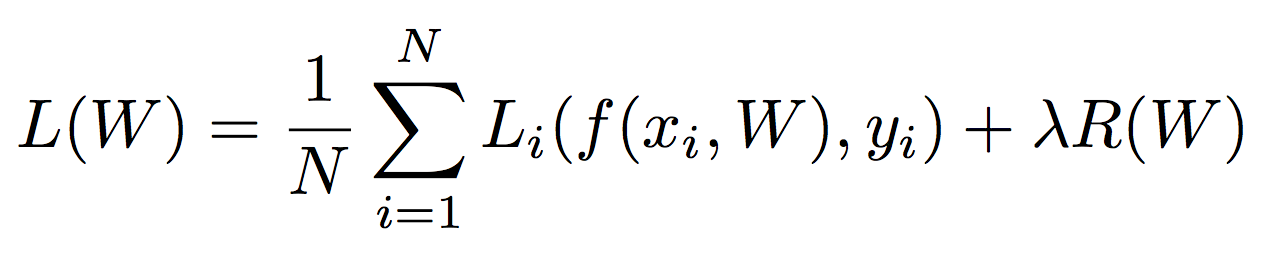 Data loss: Model predictions should match training data
Regularization: Model should be “simple”, so it works on test data
Occam’s Razor: 
“Among competing hypotheses, the simplest is the best”
William of Ockham, 1285 - 1347
Slide Credit: Fei-Fei Li, Justin Johnson, Serena Yeung, CS 231n
[Speaker Notes: William of Ockham (/ˈɒkəm/; also Occam, from Latin: Gulielmus Occamus;[1][2] c. 1287 – 1347) was an EnglishFranciscan friar and scholastic philosopher and theologian, who is believed to have been born in Ockham, a small village in Surrey.[3] He is considered to be one of the major figures of medieval thought and was at the centre of the major intellectual and political controversies of the fourteenth century. He is commonly known for Occam's razor, the methodological principle that bears his name, and also produced significant works on logic, physics, and theology. In the Church of England, his day of commemoration is 10 April.[4]]
Regularization
= regularization strength
(hyperparameter)
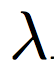 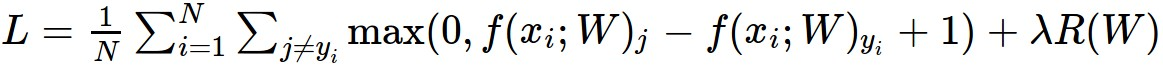 In common use: 
L2 regularization
L1 regularization
Elastic net (L1 + L2)
Dropout (will see later)
Fancier: Batch normalization, stochastic depth
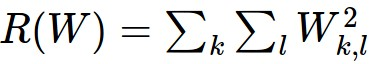 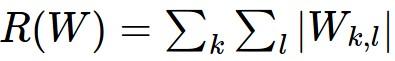 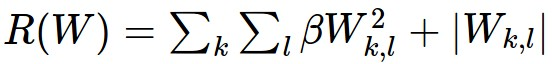 Slide Credit: Fei-Fei Li, Justin Johnson, Serena Yeung, CS 231n
L2 Regularization (Weight Decay)
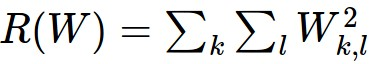 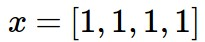 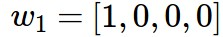 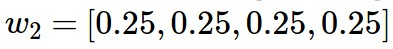 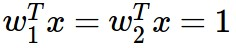 Slide Credit: Fei-Fei Li, Justin Johnson, Serena Yeung, CS 231n
[Speaker Notes: Using L2 with SVM gives a nice max-margin interpretation; see 229 for details]
L2 Regularization (Weight Decay)
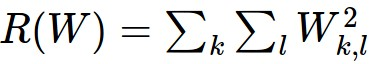 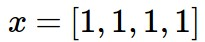 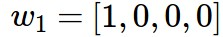 (If you are a Bayesian: L2 regularization also corresponds MAP inference using a Gaussian prior on W)
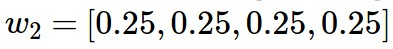 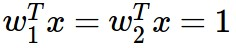 Slide Credit: Fei-Fei Li, Justin Johnson, Serena Yeung, CS 231n
Recap
We have some dataset of (x,y)
We have a score function: 
We have a loss function:
e.g.
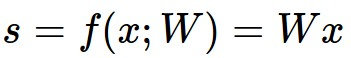 Softmax
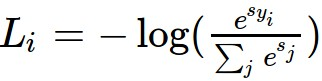 SVM
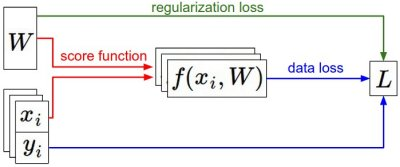 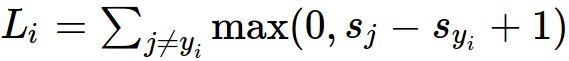 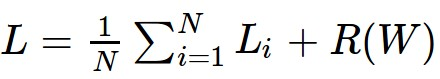 Full loss
Slide Credit: Fei-Fei Li, Justin Johnson, Serena Yeung, CS 231n
Recap
How do we find the best W?
We have some dataset of (x,y)
We have a score function: 
We have a loss function:
e.g.
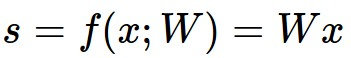 Softmax
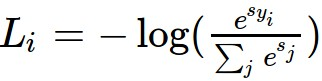 SVM
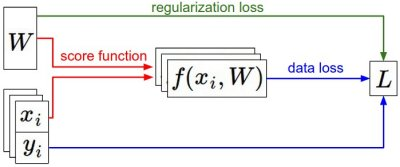 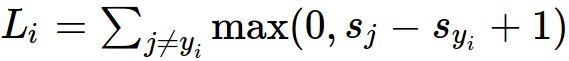 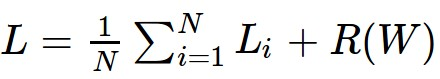 Full loss
Slide Credit: Fei-Fei Li, Justin Johnson, Serena Yeung, CS 231n
Error Decomposition
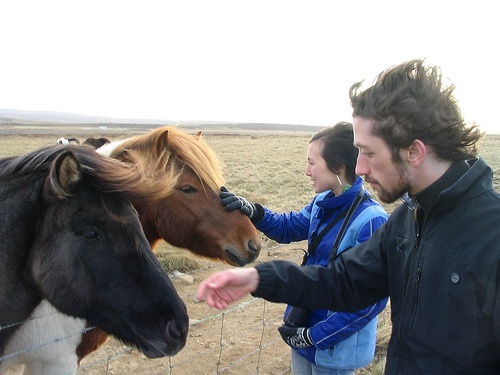 Reality
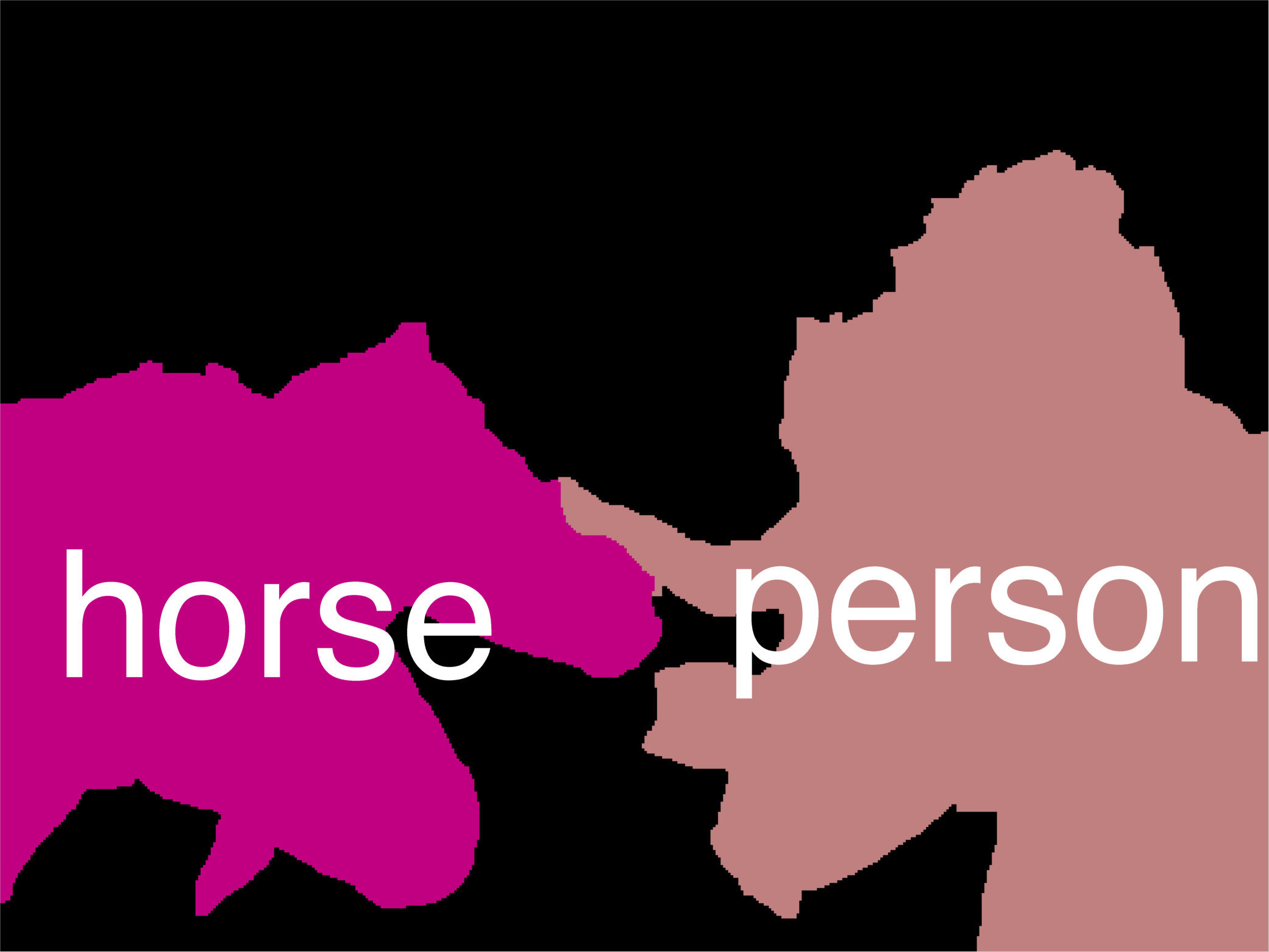 Softmax
FC HxWx3
Modeling Error
Input
Multi-class Logistic Regression
EstimationError
OptimizationError = 0
model class
(C) Dhruv Batra
18
Next: Neural Networks
Slide Credit: Fei-Fei Li, Justin Johnson, Serena Yeung, CS 231n
Neural networks: without the brain stuff
(Before) Linear score function:
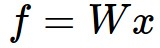 Slide Credit: Fei-Fei Li, Justin Johnson, Serena Yeung, CS 231n
[Speaker Notes: Have been using linear score function as running example of function to optimize]
Neural networks: without the brain stuff
(Before) Linear score function:
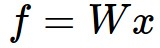 (Now) 2-layer Neural Network
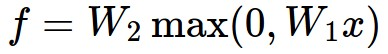 21
Slide Credit: Fei-Fei Li, Justin Johnson, Serena Yeung, CS 231n
[Speaker Notes: Instead of using single linear transformation, stack 2 together, get 2-layer network]
Neural networks: without the brain stuff
(Before) Linear score function:
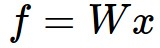 (Now) 2-layer Neural Network
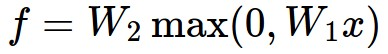 x
h
W1
W2
s
10
3072
100
22
Slide Credit: Fei-Fei Li, Justin Johnson, Serena Yeung, CS 231n
[Speaker Notes: First have W1*x, then nonlinear function, then second linear layer
More broadly speaking, NN are class of functions where simpler functions are stacked on top of each other in a hierarchical way to make up a more complex, nonlinear function. Have multiple stages of hierarchical computation.]
Neural networks: without the brain stuff
(Before) Linear score function:
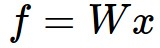 (Now) 2-layer Neural Network
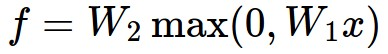 x
h
W1
W2
s
10
3072
100
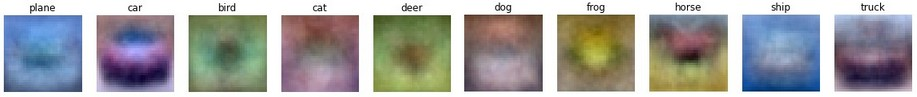 23
Slide Credit: Fei-Fei Li, Justin Johnson, Serena Yeung, CS 231n
[Speaker Notes: Biological inspirations to neurons in brain that we’ll discuss later
Looking at it mathematically first, one thing this can help solve, is if we look back to our linear score function, each row of W corresponded to a template
Problem that there can be only one template per class, can’t look for multiple modes
Now intermediate layers can represent anonymous templates that later get recombined

Intermediate layers anonymous templates that get recombined.  solves mode problems]
Neural networks: without the brain stuff
(Before) Linear score function:
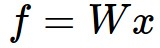 (Now) 2-layer Neural Network
	  or 3-layer Neural Network
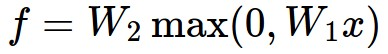 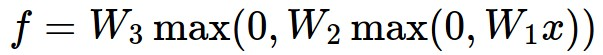 24
Slide Credit: Fei-Fei Li, Justin Johnson, Serena Yeung, CS 231n
[Speaker Notes: Can stack more of these layers to get deeper networks, where the term deep NN comes from]
Full implementation of training a 2-layer Neural Network needs ~20 lines:
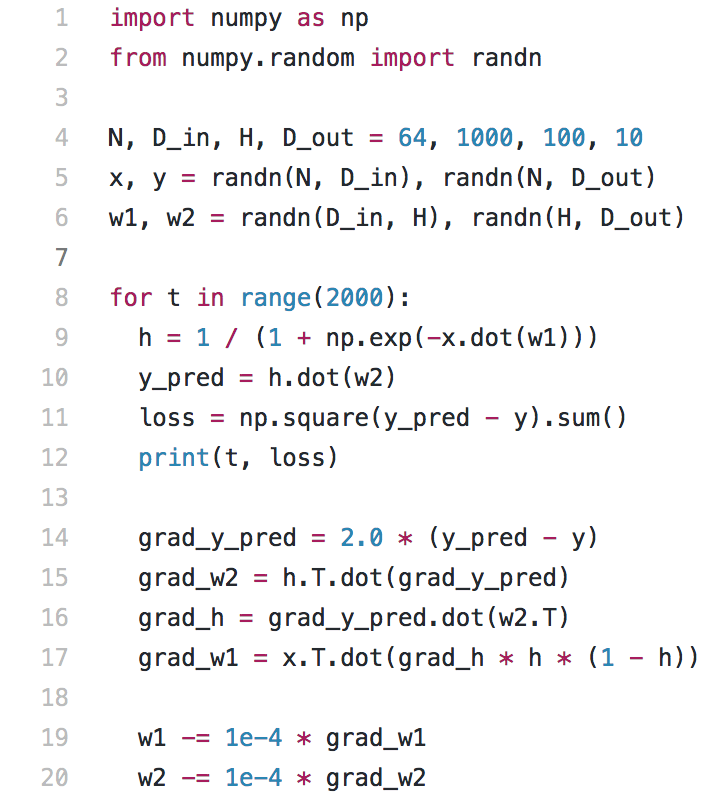 25
Slide Credit: Fei-Fei Li, Justin Johnson, Serena Yeung, CS 231n
In Assignment 2: Writing a 2-layer net
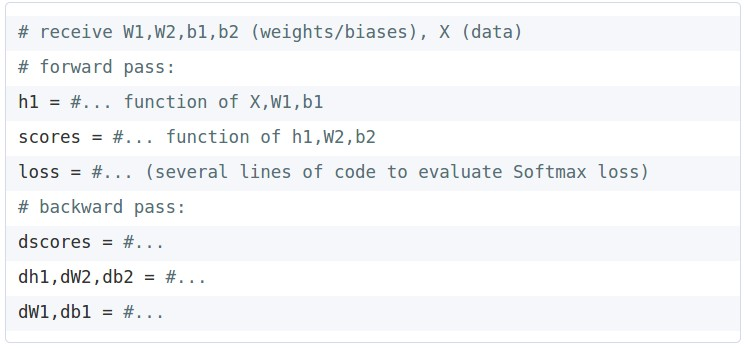 Slide Credit: Fei-Fei Li, Justin Johnson, Serena Yeung, CS 231n
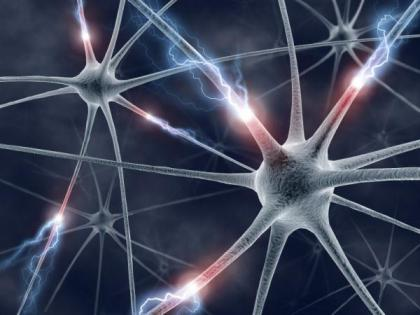 This image by Fotis Bobolas is licensed under CC-BY 2.0
27
Slide Credit: Fei-Fei Li, Justin Johnson, Serena Yeung, CS 231n
[Speaker Notes: Even though… still loosely inspired by brain, still interesting to understand where this comes from]
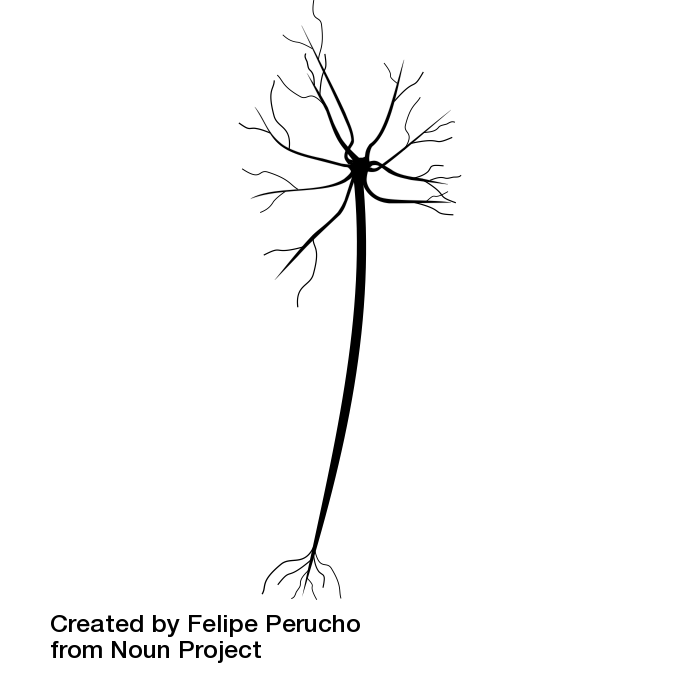 dendrite
presynaptic   
  terminal
Impulses carried toward cell body
axon
cell body
This image by Felipe Perucho
is licensed under CC-BY 3.0
Impulses carried away from cell body
28
Slide Credit: Fei-Fei Li, Justin Johnson, Serena Yeung, CS 231n
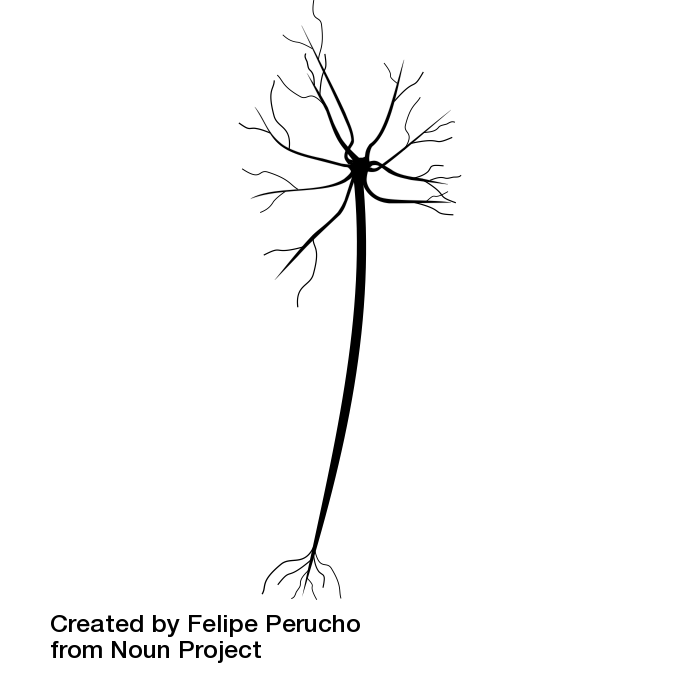 dendrite
presynaptic   
  terminal
Impulses carried toward cell body
axon
cell body
Impulses carried away from cell body
This image by Felipe Perucho
is licensed under CC-BY 3.0
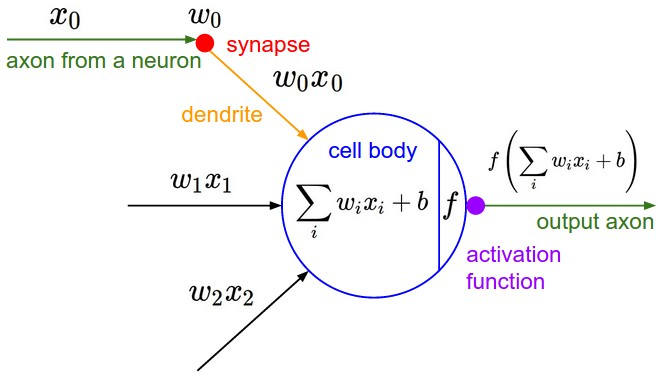 29
Slide Credit: Fei-Fei Li, Justin Johnson, Serena Yeung, CS 231n
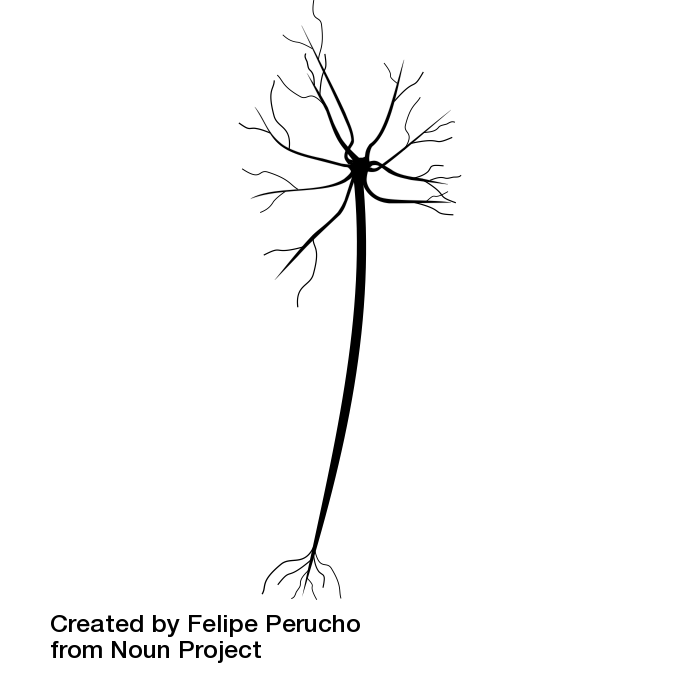 dendrite
presynaptic   
  terminal
Impulses carried toward cell body
axon
cell body
Impulses carried away from cell body
This image by Felipe Perucho
is licensed under CC-BY 3.0
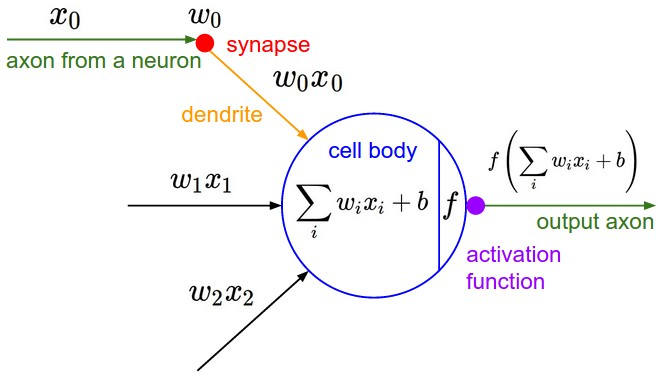 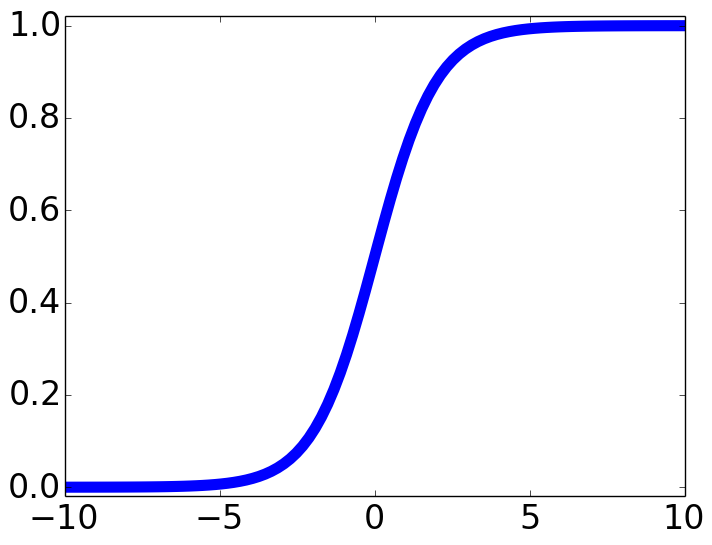 sigmoid activation function
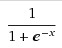 30
Slide Credit: Fei-Fei Li, Justin Johnson, Serena Yeung, CS 231n
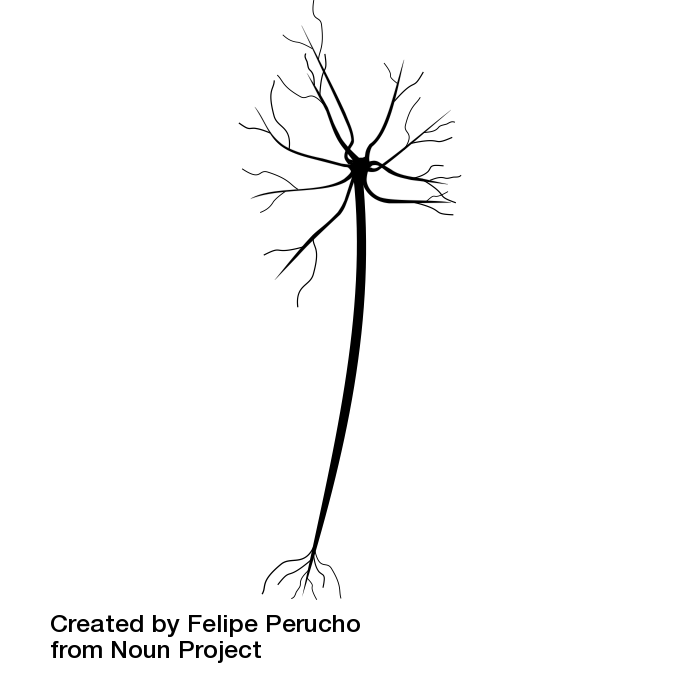 dendrite
presynaptic   
  terminal
Impulses carried toward cell body
axon
cell body
Impulses carried away from cell body
This image by Felipe Perucho
is licensed under CC-BY 3.0
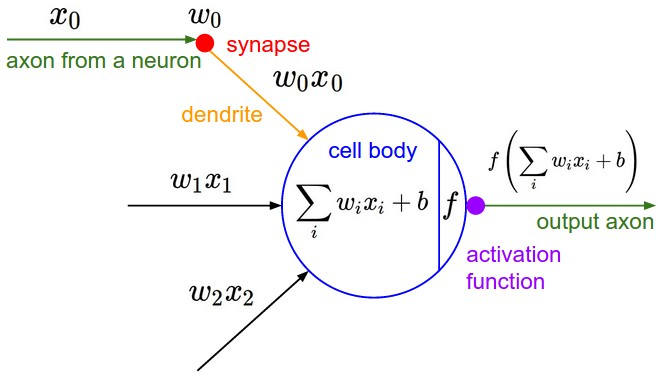 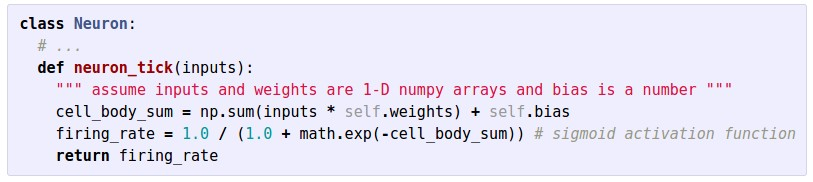 31
31
Slide Credit: Fei-Fei Li, Justin Johnson, Serena Yeung, CS 231n
Be very careful with your brain analogies!
Biological Neurons:
Many different types
Dendrites can perform complex non-linear computations
Synapses are not a single weight but a complex non-linear dynamical system
Rate code may not be adequate
[Dendritic Computation. London and Hausser]
Slide Credit: Fei-Fei Li, Justin Johnson, Serena Yeung, CS 231n
Activation functions
Leaky ReLU
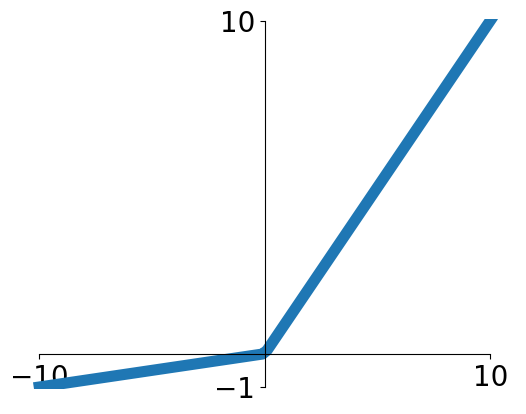 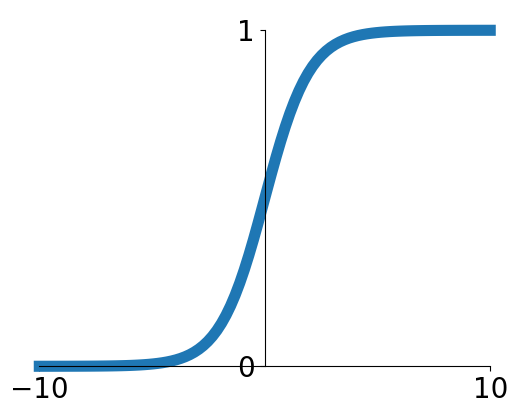 Sigmoid
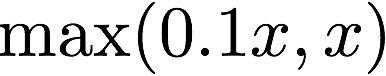 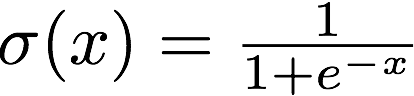 tanh
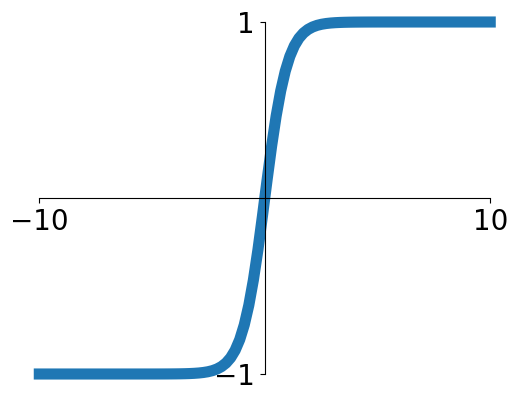 Maxout
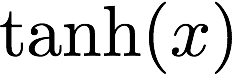 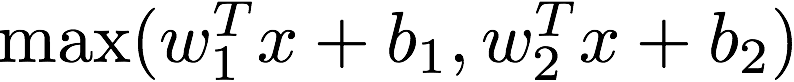 ELU
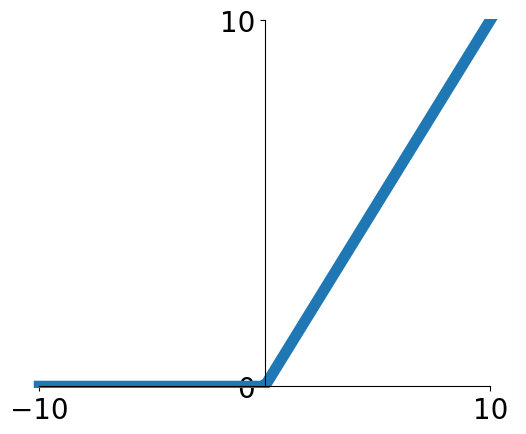 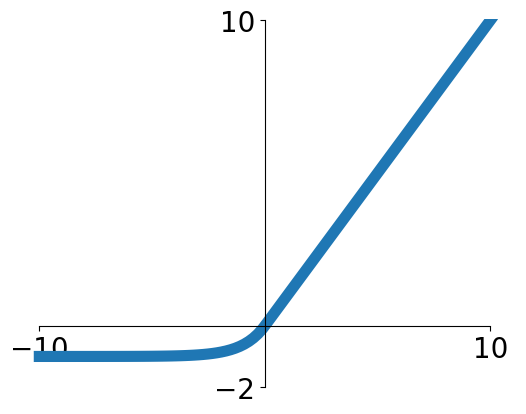 ReLU
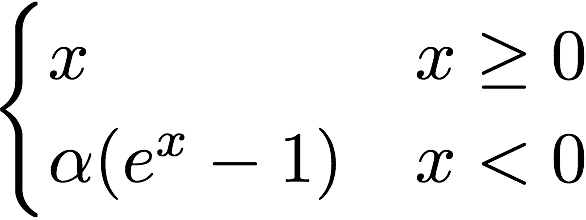 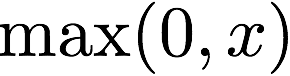 Slide Credit: Fei-Fei Li, Justin Johnson, Serena Yeung, CS 231n
Neural networks: Architectures
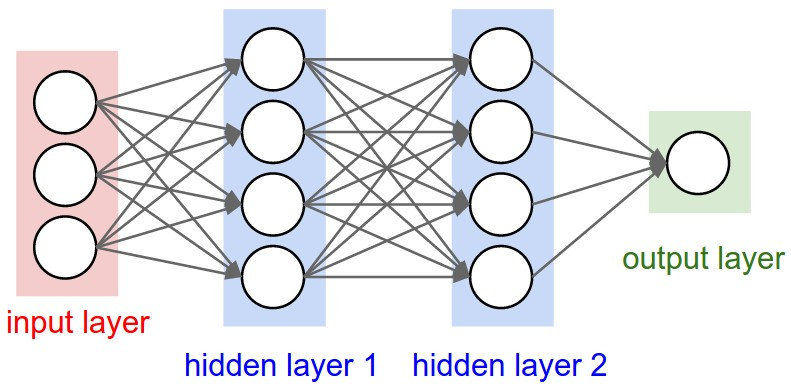 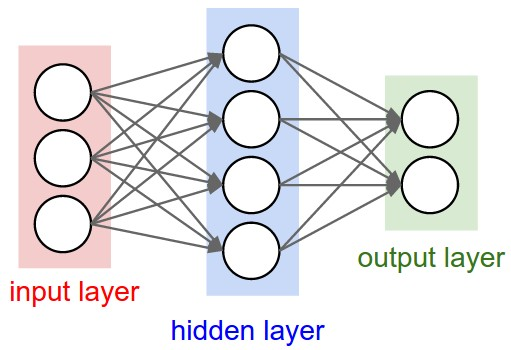 “3-layer Neural Net”, or
“2-hidden-layer Neural Net”
“2-layer Neural Net”, or
“1-hidden-layer Neural Net”
“Fully-connected” layers
Slide Credit: Fei-Fei Li, Justin Johnson, Serena Yeung, CS 231n
Example feed-forward computation of a neural network
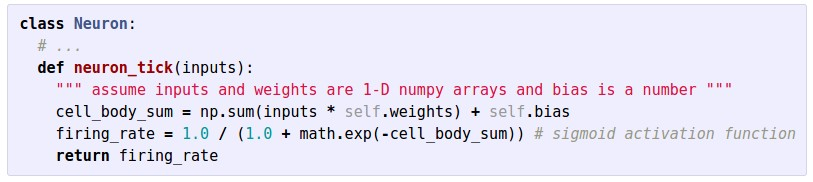 We can efficiently evaluate an entire layer of neurons.
Slide Credit: Fei-Fei Li, Justin Johnson, Serena Yeung, CS 231n
Example feed-forward computation of a neural network
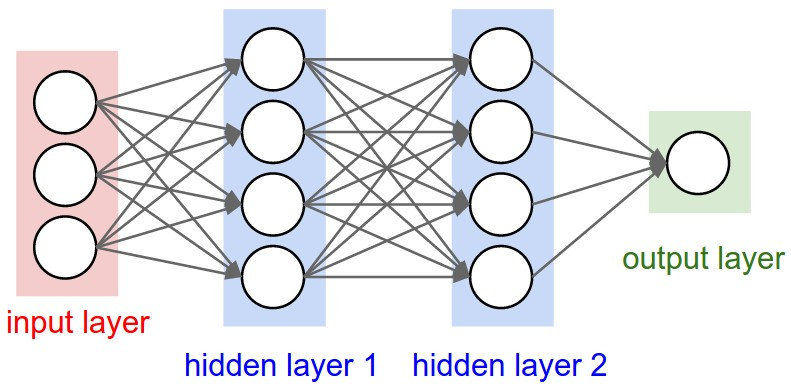 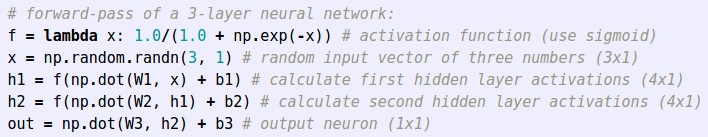 36
Slide Credit: Fei-Fei Li, Justin Johnson, Serena Yeung, CS 231n
Optimization
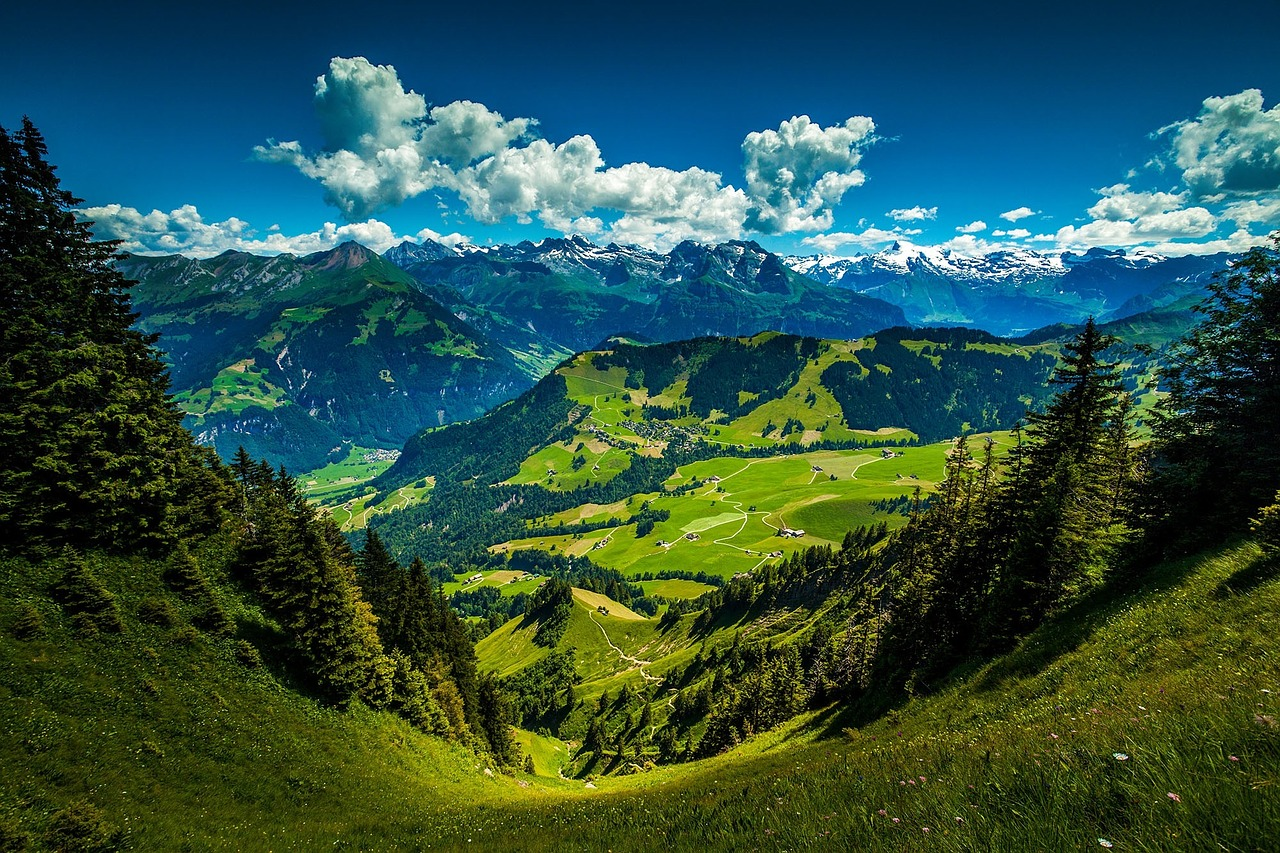 This image is CC0 1.0 public domain
Slide Credit: Fei-Fei Li, Justin Johnson, Serena Yeung, CS 231n
Strategy: Follow the slope
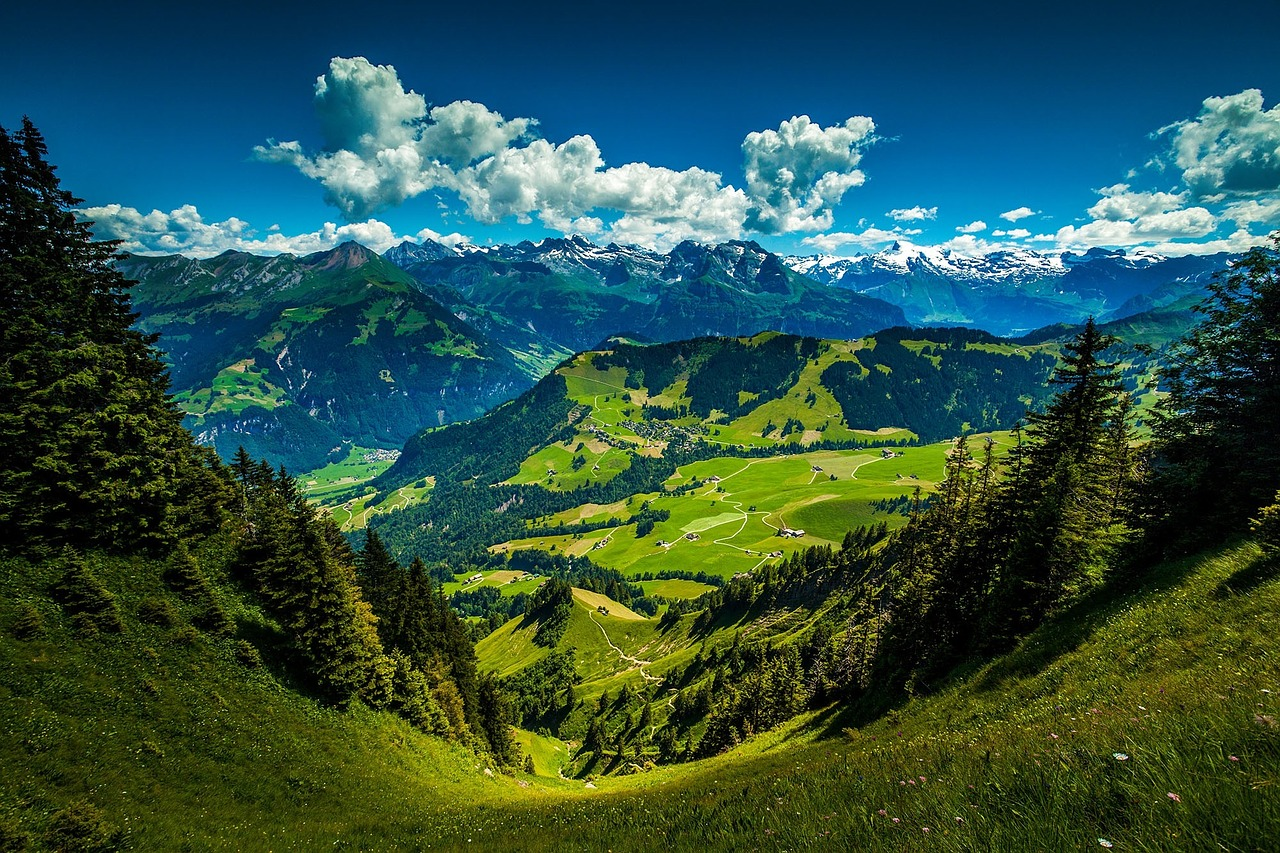 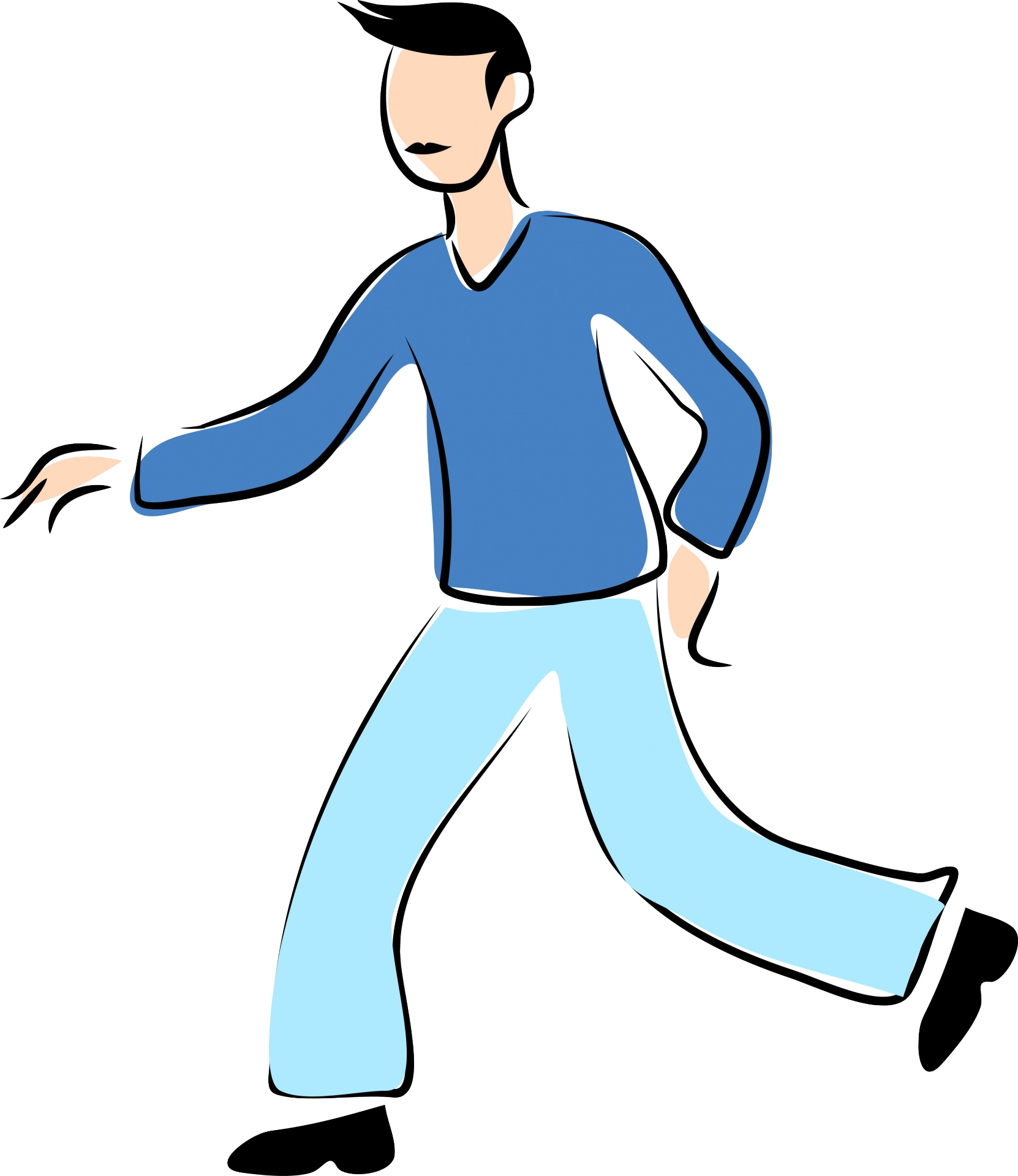 Slide Credit: Fei-Fei Li, Justin Johnson, Serena Yeung, CS 231n
Strategy: Follow the slope
In 1-dimension, the derivative of a function:
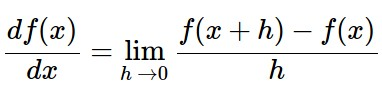 In multiple dimensions, the gradient is the vector of (partial derivatives) along each dimension

The slope in any direction is the dot product of the direction with the gradient
The direction of steepest descent is the negative gradient
Slide Credit: Fei-Fei Li, Justin Johnson, Serena Yeung, CS 231n
Gradient Descent
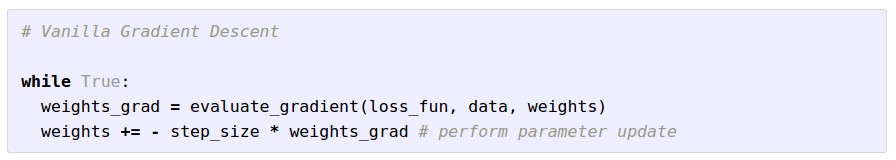 Slide Credit: Fei-Fei Li, Justin Johnson, Serena Yeung, CS 231n
W_2
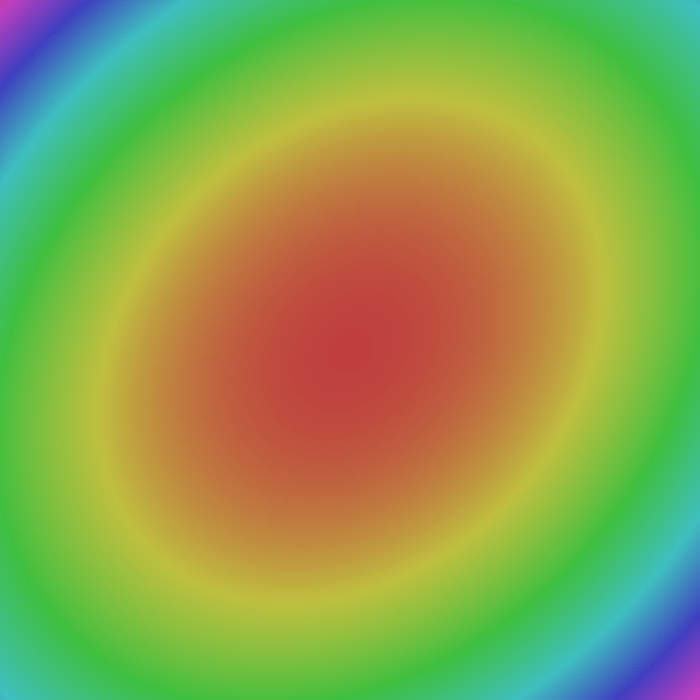 original W
W_1
negative gradient direction
Slide Credit: Fei-Fei Li, Justin Johnson, Serena Yeung, CS 231n
Slide Credit: Fei-Fei Li, Justin Johnson, Serena Yeung, CS 231n
Stochastic Gradient Descent (SGD)
Full sum expensive when N is large!

Approximate sum using a minibatch of examples
32 / 64 / 128 common
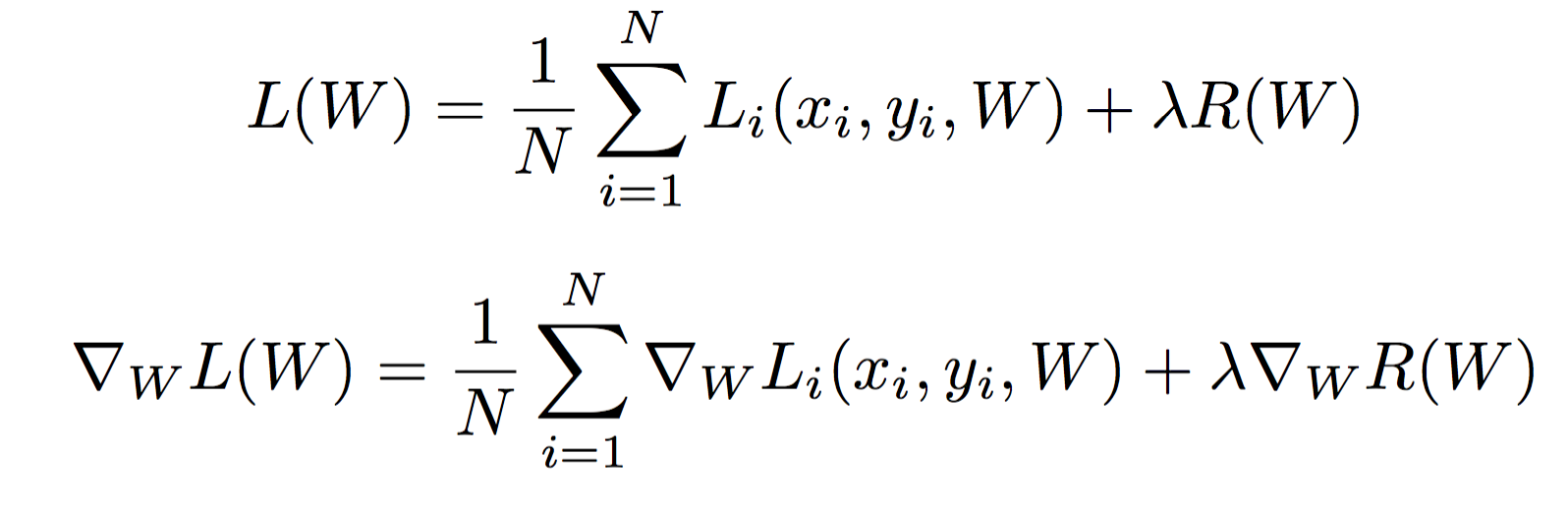 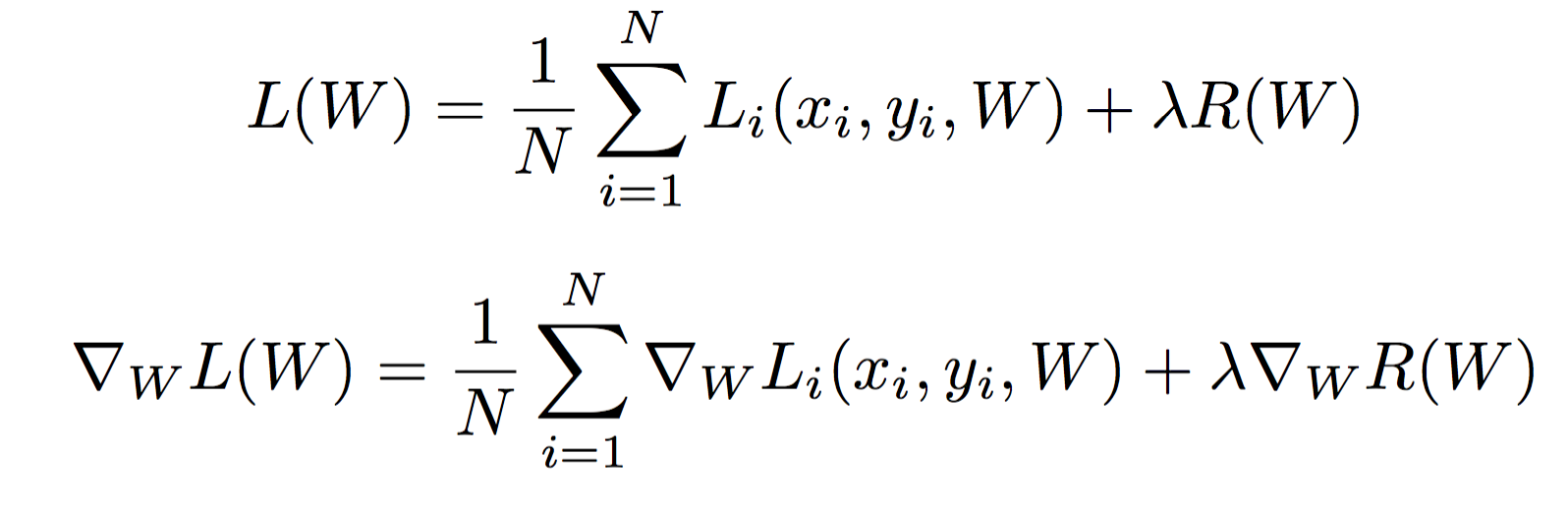 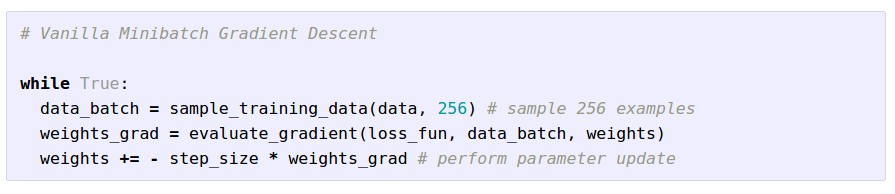 Slide Credit: Fei-Fei Li, Justin Johnson, Serena Yeung, CS 231n
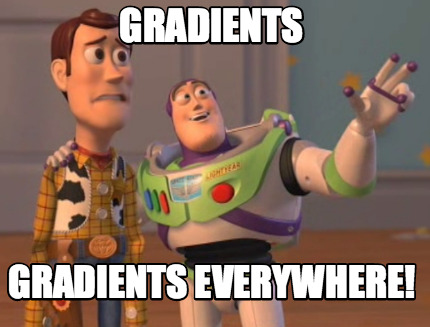 (C) Dhruv Batra
45
How do we compute gradients?
Manual Differentiation  

Symbolic Differentiation

Numerical Differentiation

Automatic Differentiation
Forward mode AD
Reverse mode AD
aka “backprop”
(C) Dhruv Batra
46
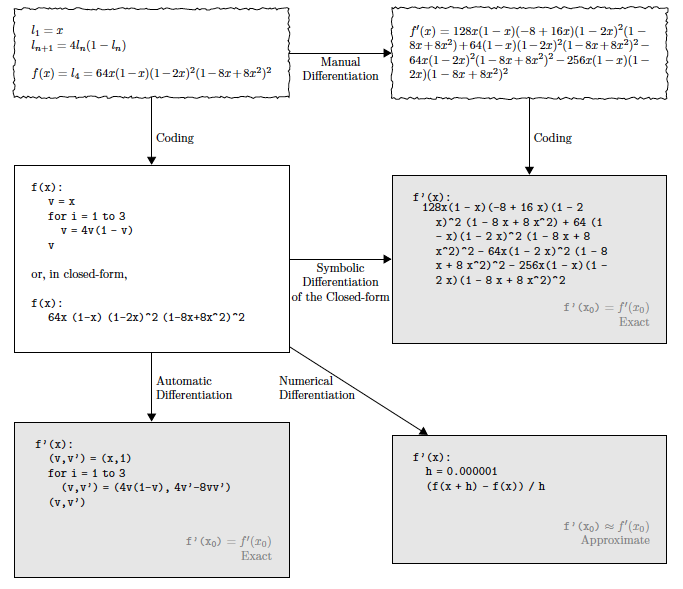 (C) Dhruv Batra
47
How do we compute gradients?
Manual Differentiation  

Symbolic Differentiation

Numerical Differentiation

Automatic Differentiation
Forward mode AD
Reverse mode AD
aka “backprop”
(C) Dhruv Batra
48
Matrix/Vector Derivatives Notation
(C) Dhruv Batra
49
Matrix/Vector Derivatives Notation
(C) Dhruv Batra
50
Vector Derivative Example
(C) Dhruv Batra
51
Extension to Tensors
(C) Dhruv Batra
52
Chain Rule: Composite Functions
(C) Dhruv Batra
53
Chain Rule: Scalar Case
(C) Dhruv Batra
54
Chain Rule: Vector Case
(C) Dhruv Batra
55
Chain Rule: Jacobian view
(C) Dhruv Batra
56
Chain Rule: Tensors
(C) Dhruv Batra
57